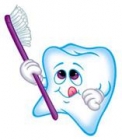 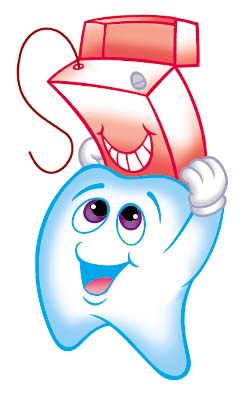 ЧТОБЫ ЗУБКИ НЕ БОЛЕЛИ
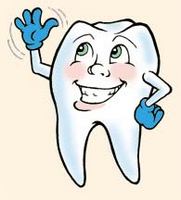 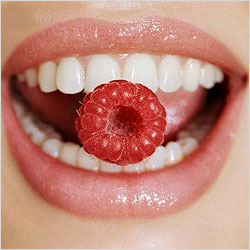 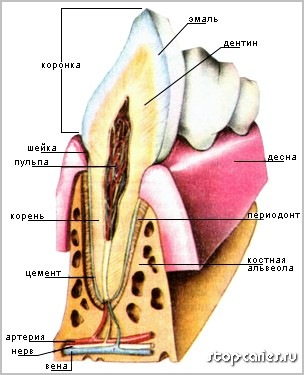 Строение зуба
Молочные зубы
Примерно после шести месяцев у ребенка начинают появляться первые зубы. 
   Период прорезывания молочных зубов длится, примерно, до    2-х лет. Всего их вырастает 20. Молочные зубы формируют место для коренных зубов до тех пор, пока не выпадают. 
   Постоянных зубов у взрослого человека 32.
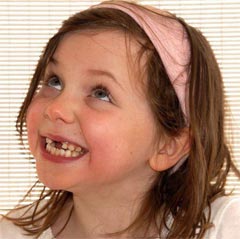 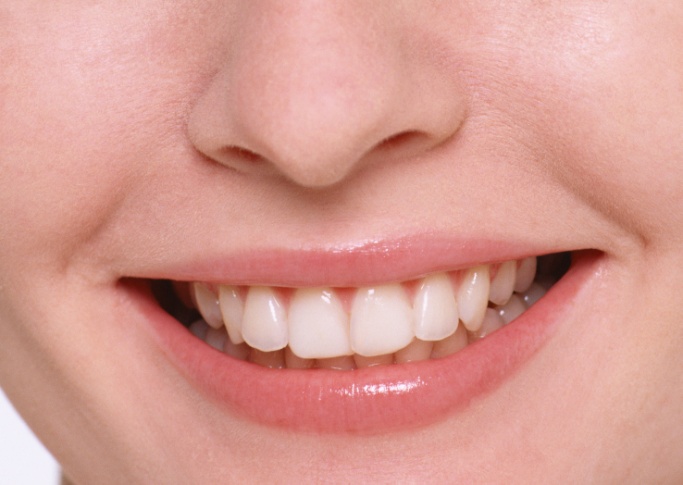 Для чего ухаживать за зубами
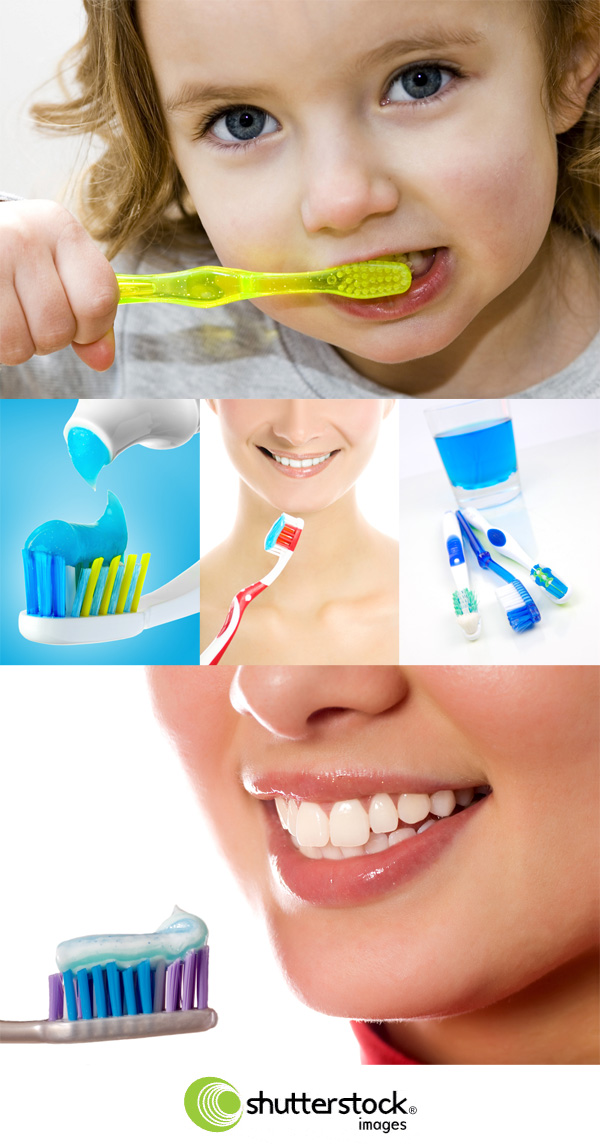 Гигиена полости рта - это основа нашего здоровья, так как инфекция, которая локализуется в  больных зубах и околозубных тканях может стать причиной обострений хронических заболеваний любых органов. Поэтому еще в древности люди  жевали смолу, которая  очищала зубы  и придавала дыханию свежесть.
Результаты неправильного ухода за полостью рта
При неправильном уходе за зубами на них образуется зубной налет, который является источником  инфекции. Налет в основном  откладывается в  межзубных промежутках, поэтому  требуется тщательное очищение именно в этих труднодоступных местах.
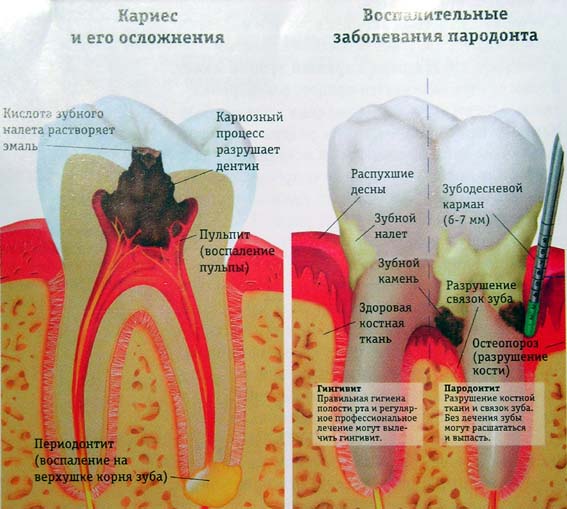 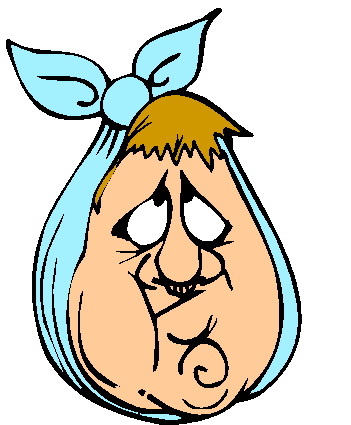 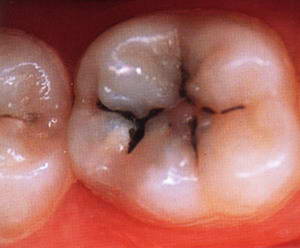 Индивидуальные средства     по уходу за зубами
Зубная щётка
Зубная паста
Ополаскиватели 


Зубная щетка - лучший друг человека.
Щетки бывают разной степени жесткости: жесткие, средней жесткости, мягкие. Щетина щеток может быть натуральной или искусственной. Искусственная щетина лучше очищает поверхность зубов, щетки из нее должны меняться через 1-2 месяца, из натуральной щетины - через 3-4. Новую  зубную щетку  необходимо вымыть мылом  и обдать кипятком.
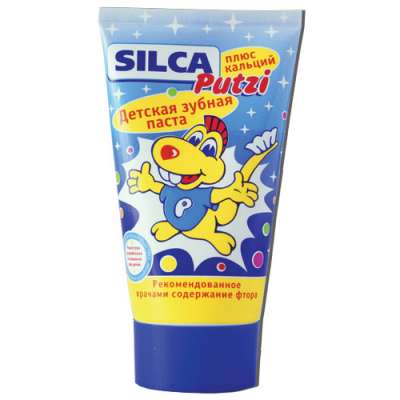 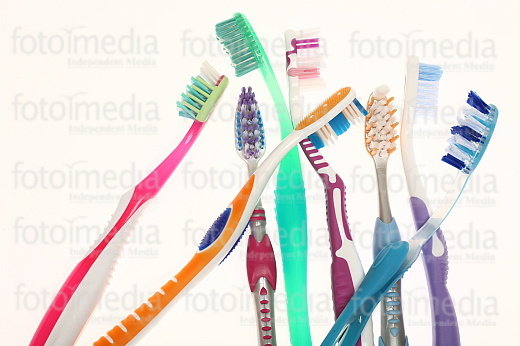 Порядок чистки зубов
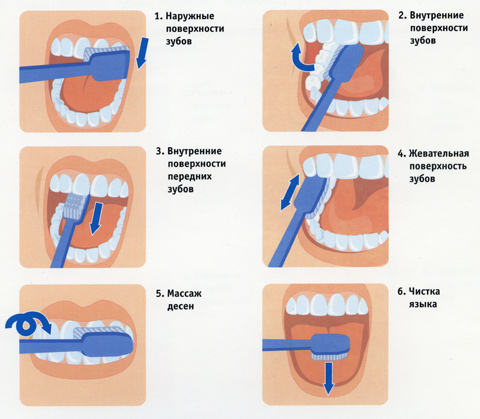 Зубы надо чистить      2 раза в день: утром после завтрака и вечером перед сном. Продолжи-тельность процедуры – около 3 минут.
Как правильно пользоваться электрическими зубными щётками
Наряду с  обычными зубными щетками, появились электрические зубные щетки, с помощью которых можно не только чистить зубы, но и проводить массаж десен.
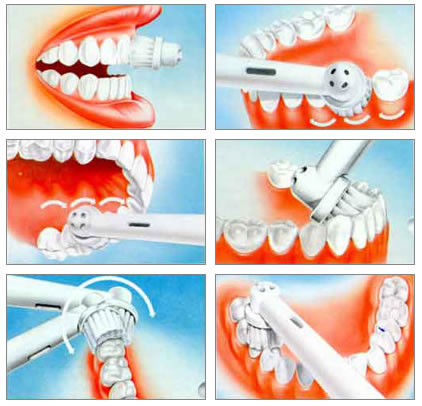 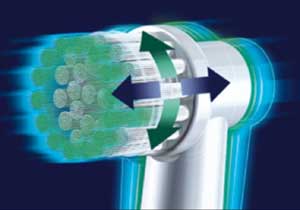 СЕКРЕТЫ КРАСИВОЙ УЛЫБКИ
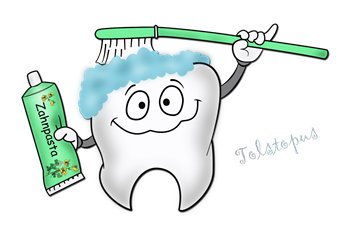 Не забывайте дважды в день чистить зубы!
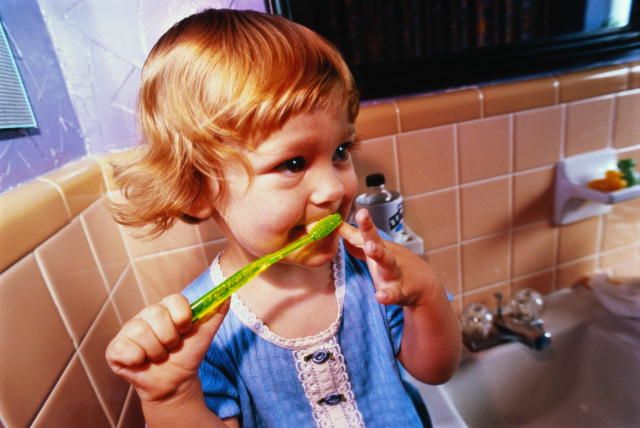 Вовремя меняйте зубную щётку
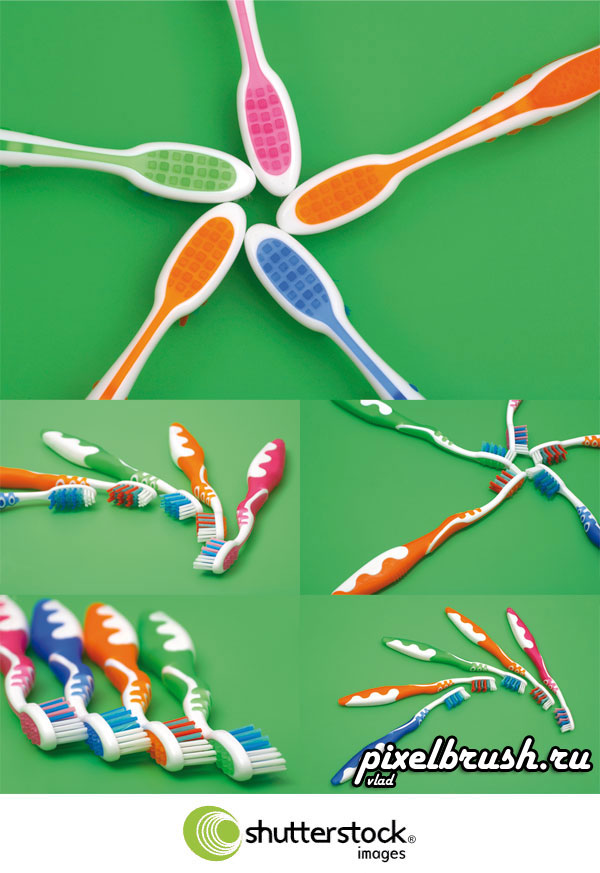 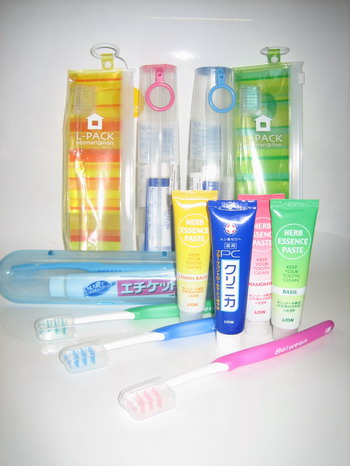 Посещайте стоматолога 2 раза в год
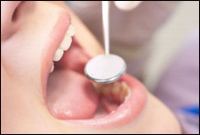 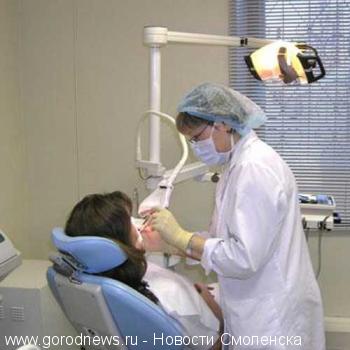 Ешьте полезные для здоровья зубов свежие овощи, фрукты, молочные продукты
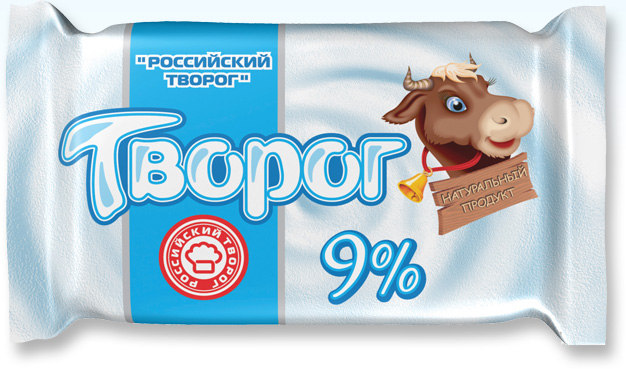 Ешьте меньше сладкого
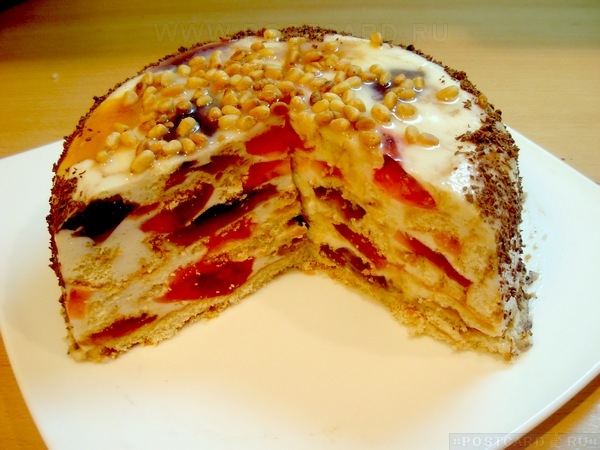 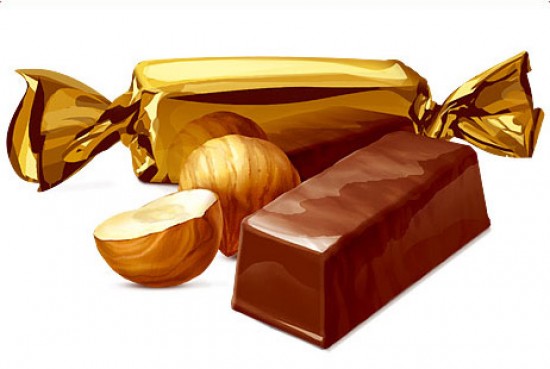 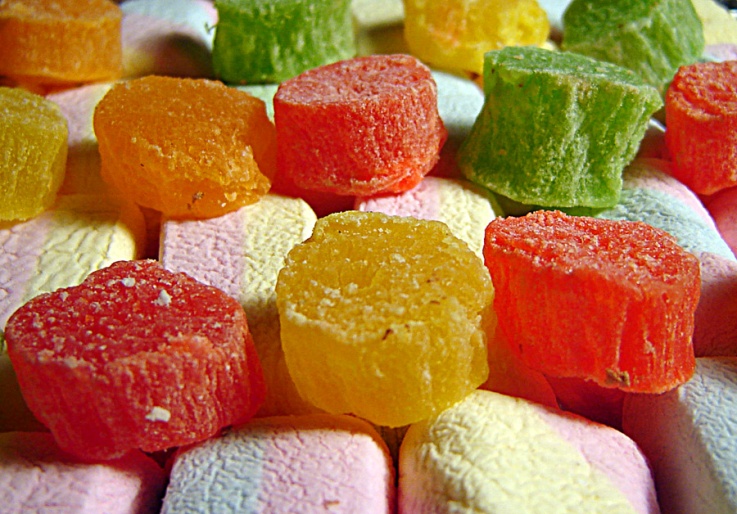 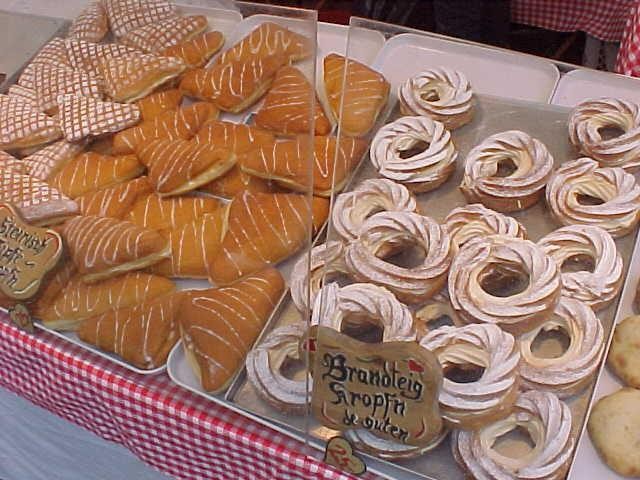 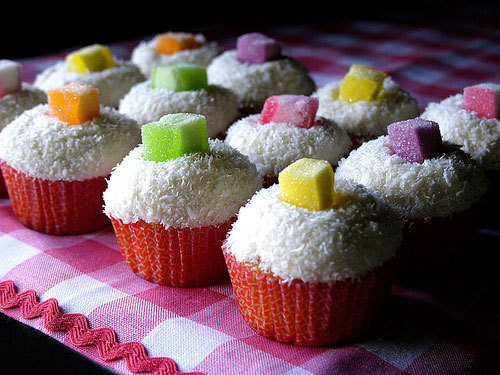 Не чередуйте горячую и холодную пищу. От резкого перепада температур зубная эмаль может потрескаться
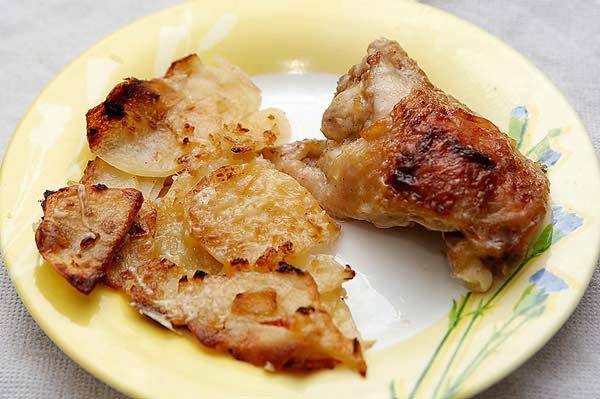 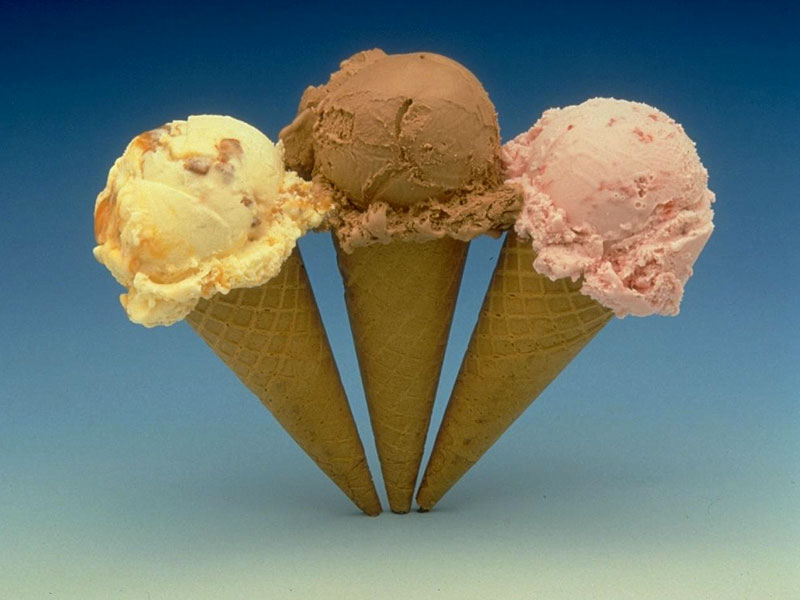 Не грызите орехи, леденцы и другие твёрдые продукты
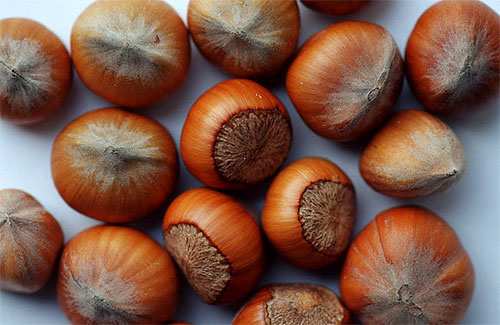 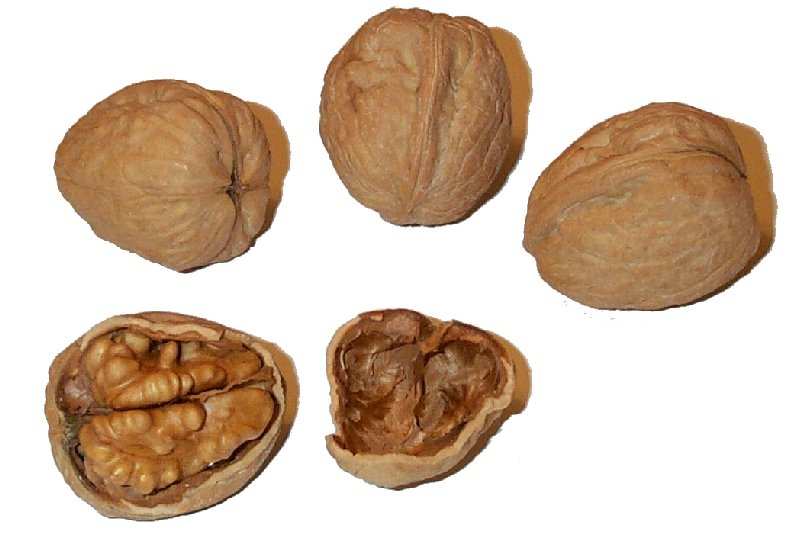 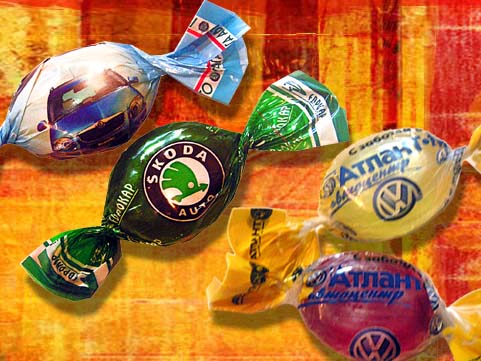 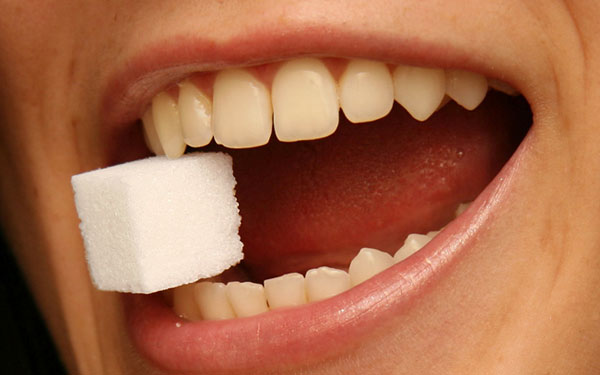 Помните: здоровые зубы – это не только красота, но и здоровье!
Будьте  здоровы!!!
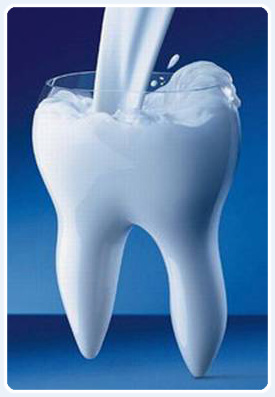 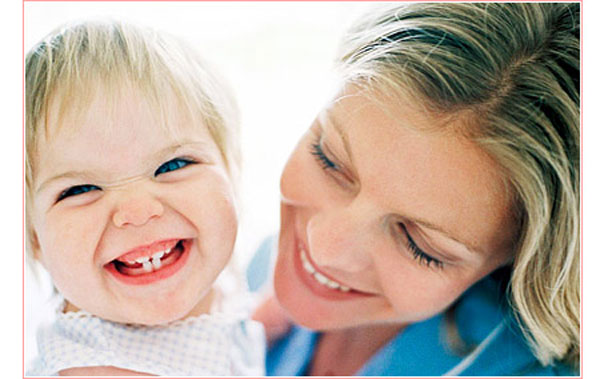